Título del evento
Crear un prospecto excelente
Para reemplazar cualquier texto de marcador (como este), selecciónelo y escriba el suyo.
Si desea agregar o eliminar viñetas del texto, use el botón Viñetas de la pestaña Inicio.
Para reemplazar una foto, primero elimine la imagen existente. A continuación, use Insertar > Imagen para agregar la suya.
Agregue una leyenda para la foto aquí.
Fecha del evento Hora del evento
Dirección, ciudad, código postal del evento
Nombre de la empresa
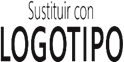 Dirección, ciudad, CÓDIGO POSTAL
Teléfono | Dirección de correo electrónico | Dirección web
[Speaker Notes: Para cambiar este prospecto, reemplace el contenido de muestra con el suyo. Si prefiere empezar de cero, presione el botón Nueva diapositiva en la pestaña Inicio para insertar una página nueva. Después, escriba el texto y las imágenes en los marcadores vacíos.]